TSO Programs and Service Projects AreaWorkshop Presentation
“Reset Your Chapter’s Compass in New Directions Through Programs and Service Projects”
Group activity:
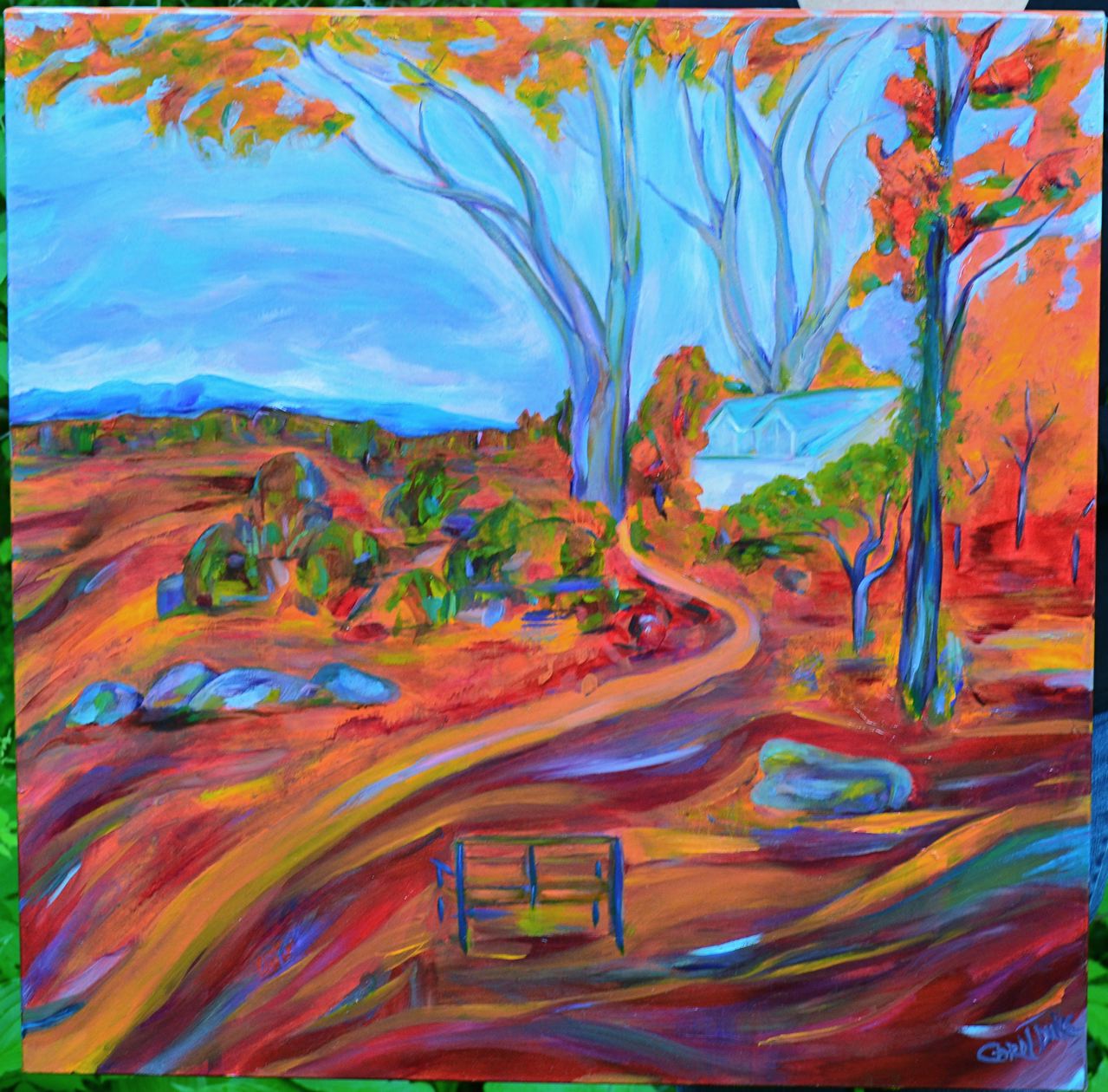 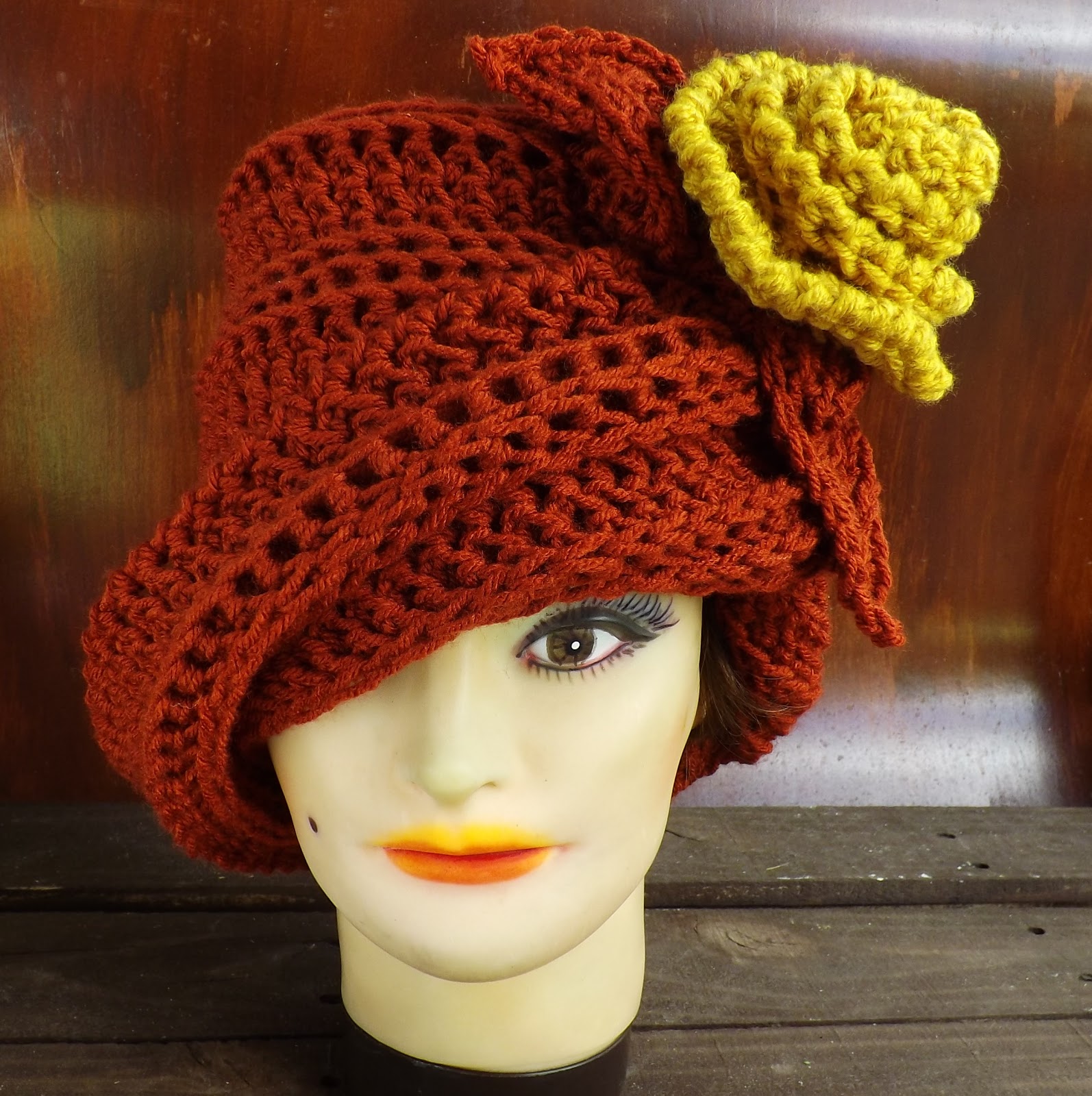 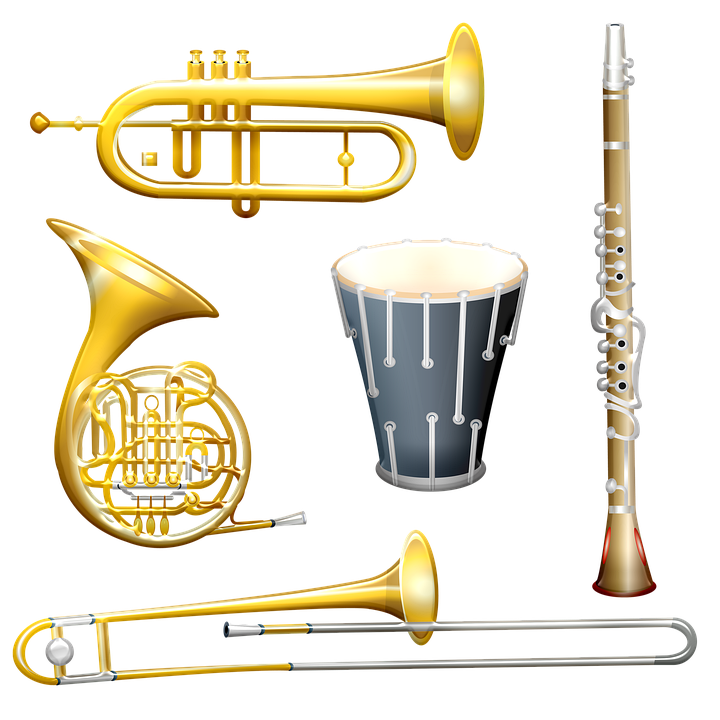 In thinking about the 3 previous pictures what category of programs would they fall into?A. Mental and emotional women’s healthB. Community available places to visitC. Women in the arts
How does your Chapter plan programs?Gather topics of interest gathered from a survey?Review program topics from previous yearWill a project be generated from program presentation?
Chapter Planning Meeting
Chapter Programs and Service Projects Committee meets to plan programs for year.
Community speaker
Invite a community non-profit to come talk to chapter and present purpose's and needs.
Can a project become a program ?
Identify needs
Collect school supplies mid year for teachers
Chapter Recognitions
Honoring Outstanding Member
Does your chapter  award an achievement award?
Recognize members who have 5-10-25-50+  years in DKG
Celebrate events with members
Invite another chapter to have a meeting or fund raising  event with your chapter (in person or zoom)
Attend DKG events andshare with chapter
Area Workshops
State Convention
International Convention
Service Projects ideas
Making goody bags for teachers
Collecting Educational Items to share
Making items of need identified in community based programs
Where can you find ideas for programs and projects?
Go to the following websites
www.dkg.org  (Programs and Projects)
www.astef.org  (Project ideas)
www.dkgtexas.org (Programs and Service Projects)


Check out available grants for projects
www.astef.org  (Alpha State Texas Educational Foundation)
www.dkg.org   (DKG International Educator Foundation)
Please contact Lynda Anderson for additional informationtsoprogramsprojectsdkg@gmail.com